Asking and Answering Questions during a Programming Change Task
Jonathan Sillito, Gail C. Murphy, and Kris De Volder. 2008
Overarching Research Goals
Discover and record Questions
Analyze said questions and the process of answers
Develop Model from findings
A “Grounded Theory” Approach
Inductively create models from findings
Do not constrain results from existing cognitive models
Not all questions were recorded
Not task planning
Not tool usage
Questions were code focused
Experimental Lab Study
Participant pair programming
Difficult industry-worthy tasks
Variety of Experience
More questions/data

Observational Industry Study
Individual programming
Fewer questions/data
Regular work tasks
Results
44 Different Questions (When details excluded)
Further Abstracted in terms of Graphs
“Finding a Focus Point”
“Expanding Focus Points”
“Understanding a Subgraph”
“Questions over groups of subgraphs”
Examples On Next Slide
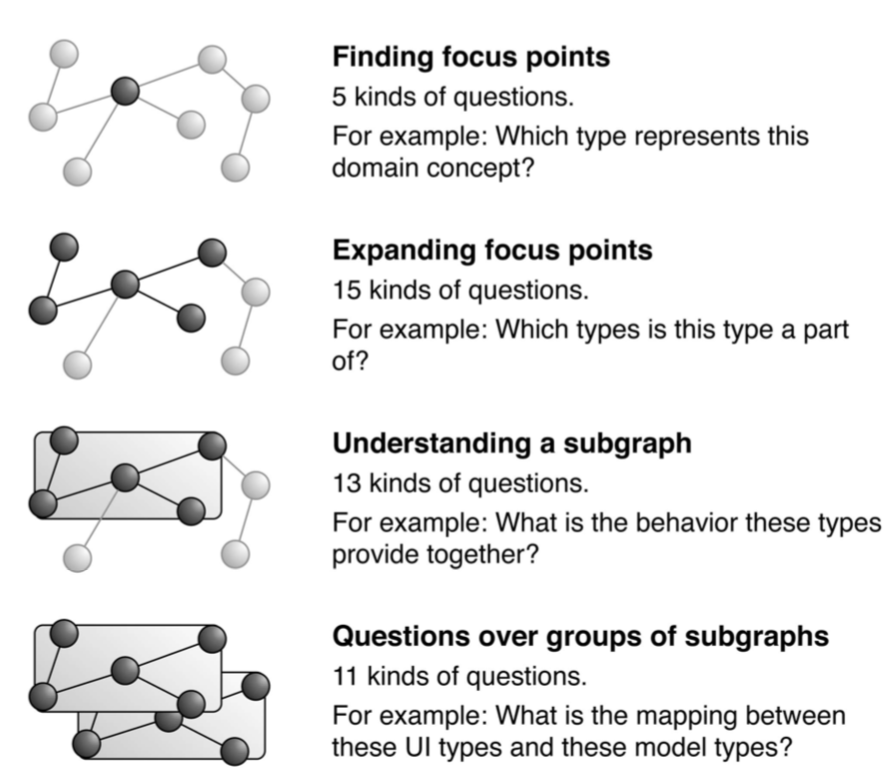 What class controls/contains this feature behavior?
What class does this object extend? What interfaces does it implement?
How is this package supposed to be used and what does it do?
How does functionality in package A get used in package B?
Evaluation of Existing Tools
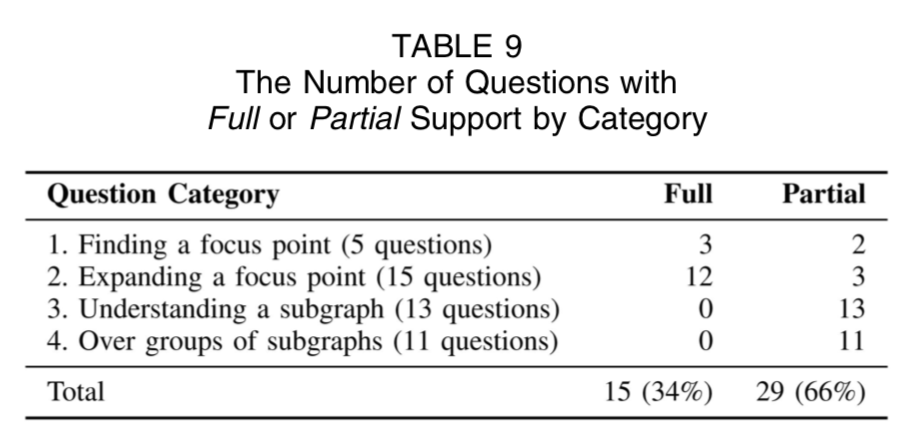 Evaluation of Existing Tools
Fin